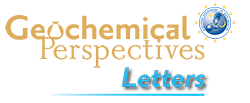 Migdisov et al.
Hydrocarbons as ore fluids
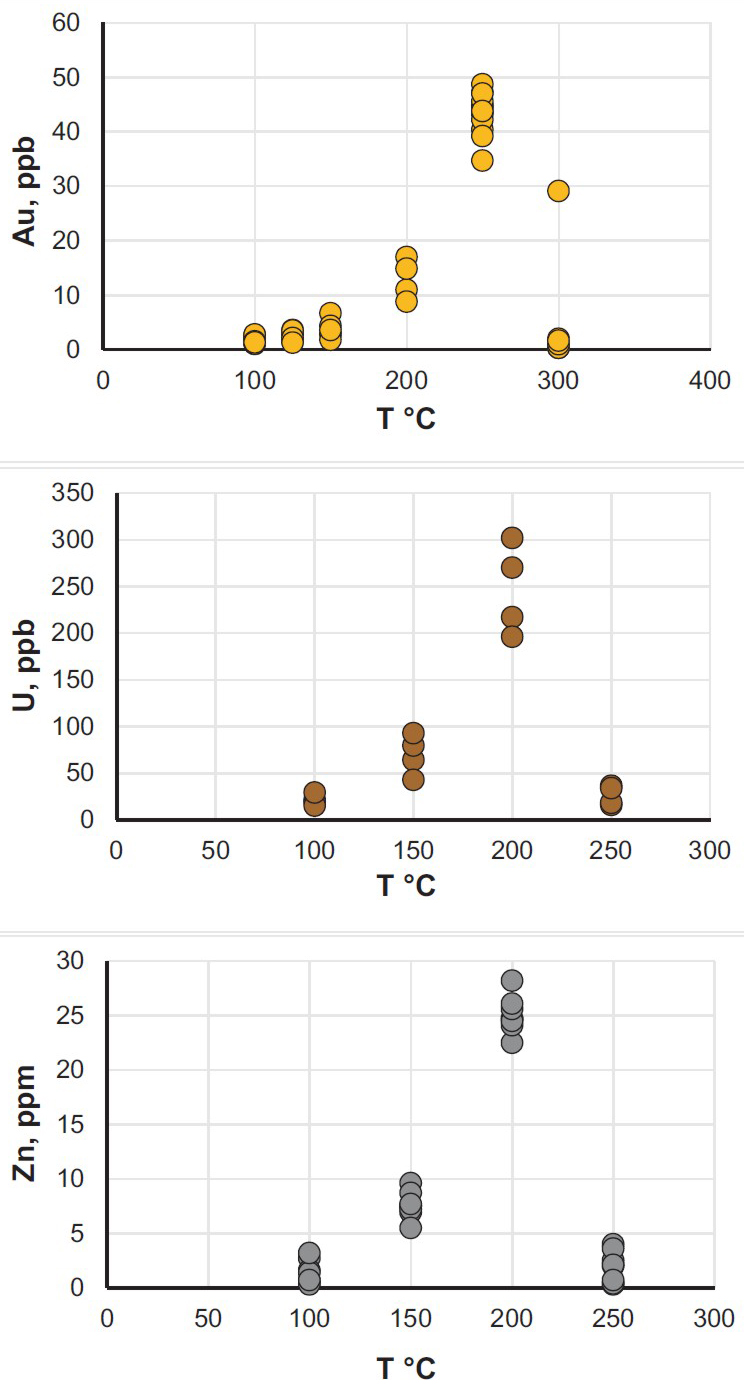 Figure 1 Solubility of metallic gold, zinc, and uranium oxide determined in a variety of crude oils during isothermal solubility experiments.
Migdisov et al. (2017) Geochem. Persp. Let. 5, 47-52 | doi: 10.7185/geochemlet.1745
© 2017 European Association of Geochemistry
[Speaker Notes: Figure 1 Solubility of metallic gold, zinc, and uranium oxide determined in a variety of crude oils during isothermal solubility experiments.]